Викторина по
правилам дорожного движения
Безопасностьна дороге
Данилова Ольга Валерьевна, преподаватель-организатор ОБЖ
МОУ «Средняя общеобразовательная школа № 18»
г. Электросталь Московской области
Какое движение транспортных средств установлено в Российской Федерации?
а. Правостороннее
б. Левостороннее
в. В обоих направлениях
Что такое перекрёсток?
а. Место пересечения, примыкания или разветвление дорог на одном уровне, ограниченное воображаемыми линиями, соединяющими соответственно противоположные, наиболее удалённые от центра перекрёстка начала закруглений проезжих частей
 б. Выезды с прилегающих территорий
Что такое главная дорога?
а. Дорога, на которой предоставлено право преимущественного проезда нерегулируемых перекрёстков
б. Дорога с твёрдым покрытием (асфальт и т.п.) по отношению к грунтовой
в. Оба вышеперечисленных определения
Что такое тротуар?
а. Элемент дороги, предназначенный для движения безрельсовых транспортных средств
б. Элемент дороги, предназначенный для движения пешеходов и примыкающий к проезжей части или отделённый от неё газоном
в. Элемент дороги, предназначенный для движения маршрутных транспортных средств
Какое транспортное средство называется маршрутным?
а. Транспортное средство, кроме мопеда, приводимое в движение двигателем
б. Устройство, предназначенное для перевозки по дорогам людей, грузов или оборудования, установленного на нём
в. Транспортное средство общего пользования (автобус, троллейбус, трамвай), предназначенное для перевозки по дорогам людей и движущееся по установленному маршруту с обозначенными местами остановок
По какой полосе дороги должны двигаться велосипедисты?
а. По той, на которой меньше всего транспорта
б. По крайней правой
в. По крайней левой
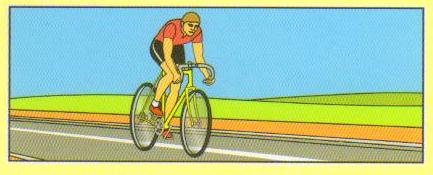 На каком рисунке машины не нарушают правила дорожного движения?
а. На левом рисунке
б. На правом рисунке
в. На обоих рисунках
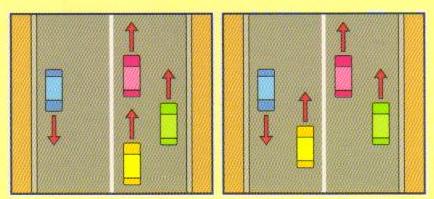 Может ли пешеход двигаться по автомагистрали?
а. Да
б. Да, только по крайней левой полосе
в. Нет
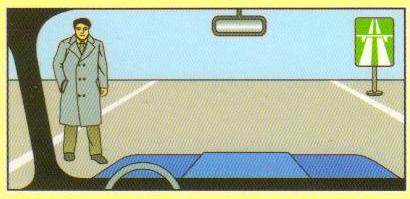 Кто может первым начать движение (для машин горит красный свет)?
а. Зелёная машина
б. Пешеход
в. Синяя машина
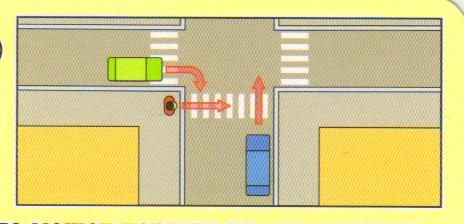 Может ли водитель красной машины въехать на пешеходный переход, если за ним образовался затор?
а. Нет
б. Да
в. Да, если на переходе нет пешеходов
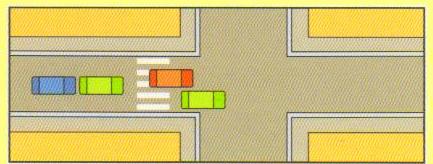 Можете ли вы, являясь водителем синей машины, начать движение?
а. Да, во всех направлениях
б. Да, только прямо
в. Нет
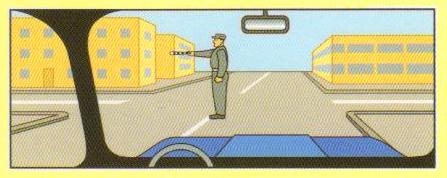 Можете ли вы, являясь водителем синей машины, начать движение?
а. Да, во всех направлениях
б. Да, только направо
в. Нет
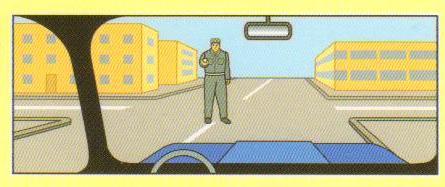 Можете ли вы, являясь водителем синей машины, начать движение?
а. Да, во всех направлениях
б. Да, только направо
в. Нет
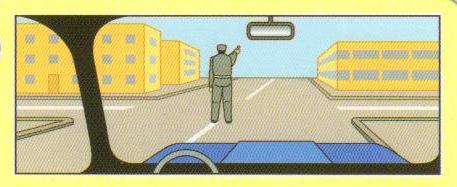 Можете ли вы, являясь водителем синей машины, начать движение?
а. Да, во всех направлениях
б. Да, только направо
в. Нет
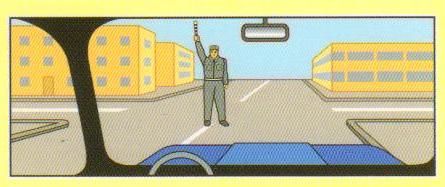 Можете ли вы, являясь водителем синей машины, начать движение?
а. Да, во всех направлениях
б. Да, только прямо и направо
в. Нет
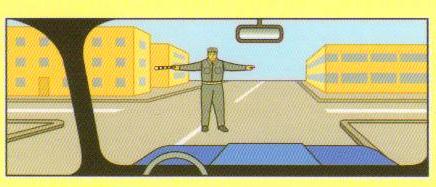 Где должны двигаться группы детей?
а. Только по тротуарам и пешеходным дорожкам, а при их отсутствии – по обочинам
б. Только по тротуарам
в. Только по пешеходным дорожкам
Где пассажир обязан производить посадку и высадку в (из) транспортного средства?
а. В любом месте
б. Со стороны тротуара или обочины и только после полной остановки транспортного средства
в. Со стороны проезжей части
Могут ли дети до 12-летнего возраста ездить на заднем сиденье мотоцикла?
а. Нет
б. Да
в. Могут, но только с использованием специальных детских удерживающих устройств
Кому должен уступить дорогу водитель при выезде на дорогу с прилегающей территории?
а. Транспортным средствам и пешеходам, движущимся по ней
б. Только пешеходам, движущимся по ней
в. Имеет преимущества перед транспортными средствами, движущимся по ней
Что при ДТП обязан сделать водитель, причастный к нему?
а. Продолжить движение
б. Остановить транспортное средство, включить аварийную световую сигнализацию и выставить знак аварийной остановки
в. Скрыться с места происшествия
Какой из этих знаков разрешает движение только пешеходам?
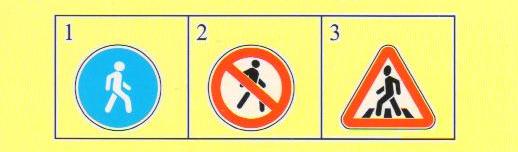 а. 2
б. 1
в. 3
Какой из этих знаков называется «Главная дорога»?
а. 5
б. 2 и 3
в. 1
Какой из этих знаков называется «Движение запрещено»?
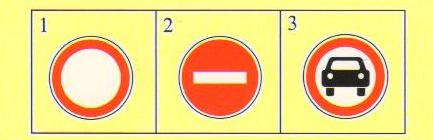 а. 1
б. 2
в. 3
Какой из этих знаков называется «Железнодорожный переезд со шлагбаумом»?
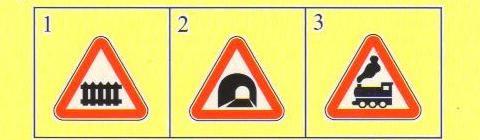 а. 2
б. 1
в. 3
Какой из этих знаков называется «Реверсивное движение»?
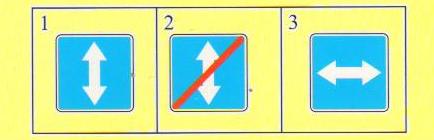 а. 1
б. 3
в. 2
ВЕРНО
НЕВЕРНО
ПРАВИЛЬНЫЕ ОТВЕТЫ
ИСТОЧНИКИ
Правила дорожного движения
Настольная игра «Я – пешеход»
Картинки и схемы дорожных ситуаций из личного архива автора